Media Studies gcse
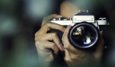 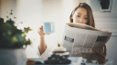 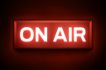 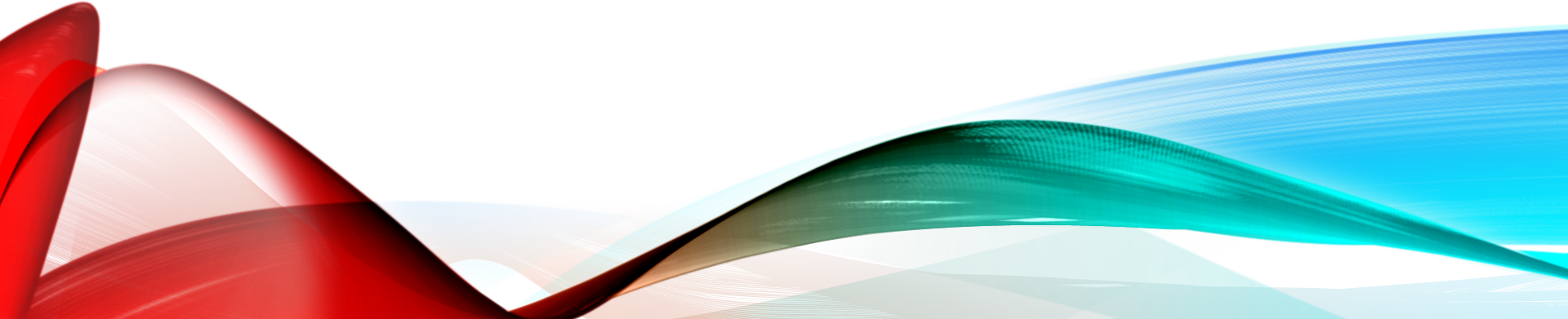 Here is what you will study for your exam
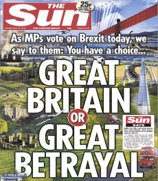 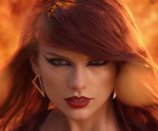 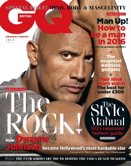 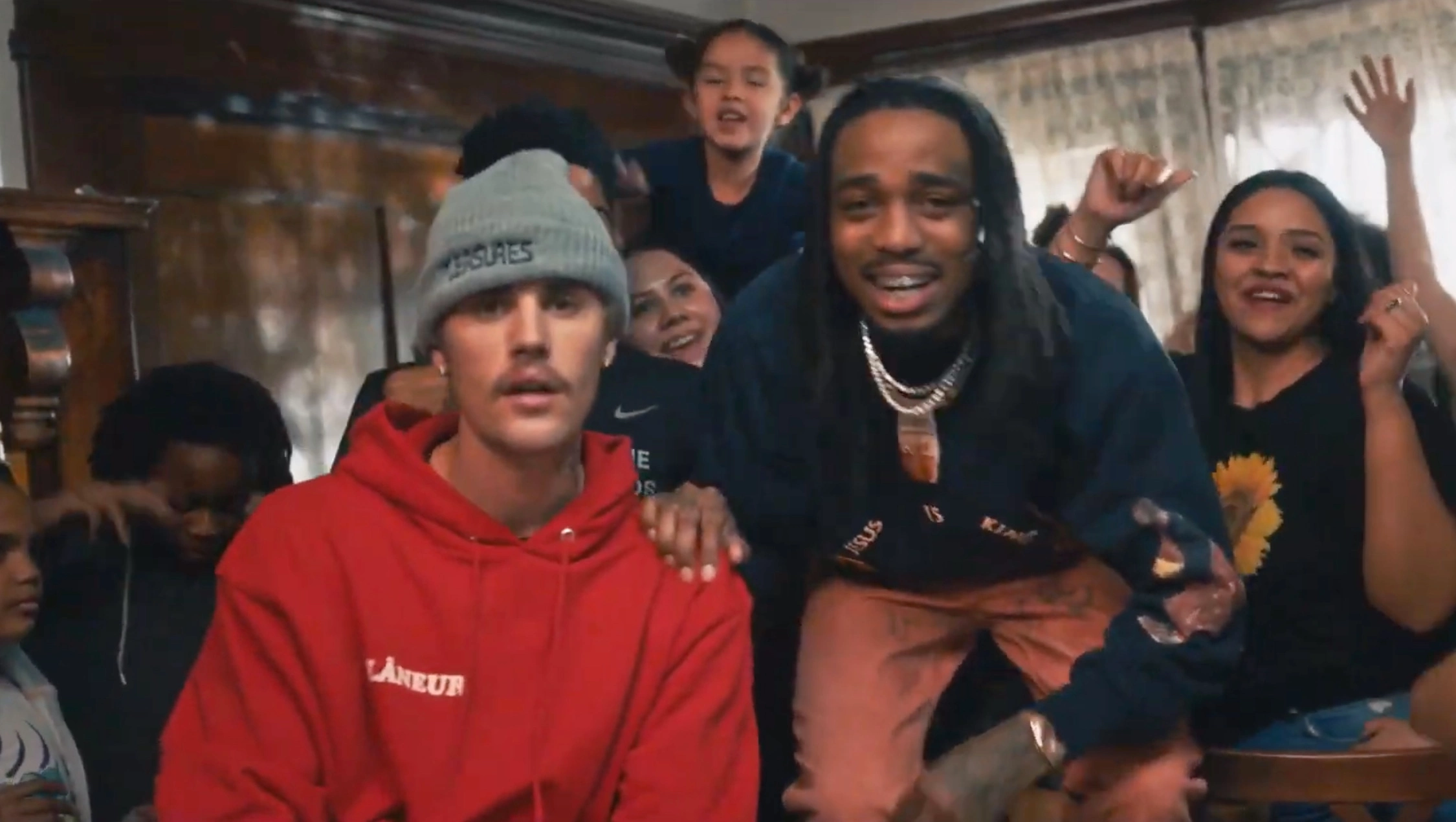 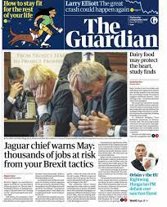 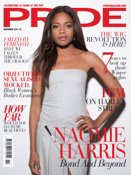 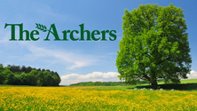 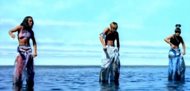 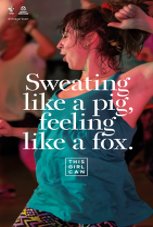 Here are some more: the exam is worth 70% of your course
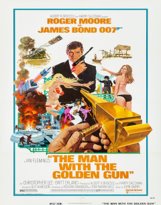 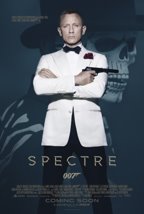 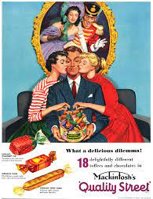 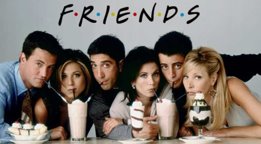 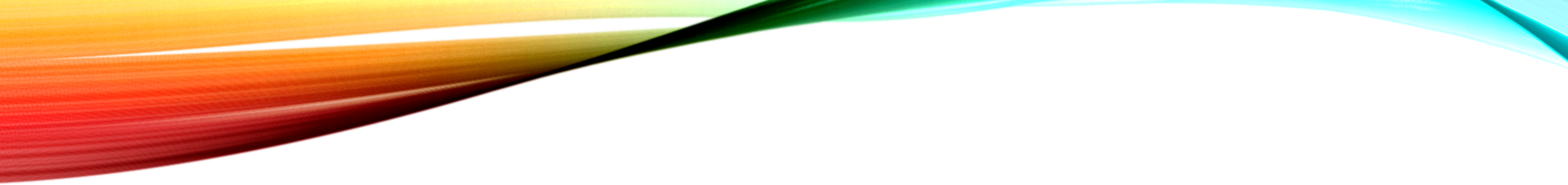 Coursework – 30%Here are your options
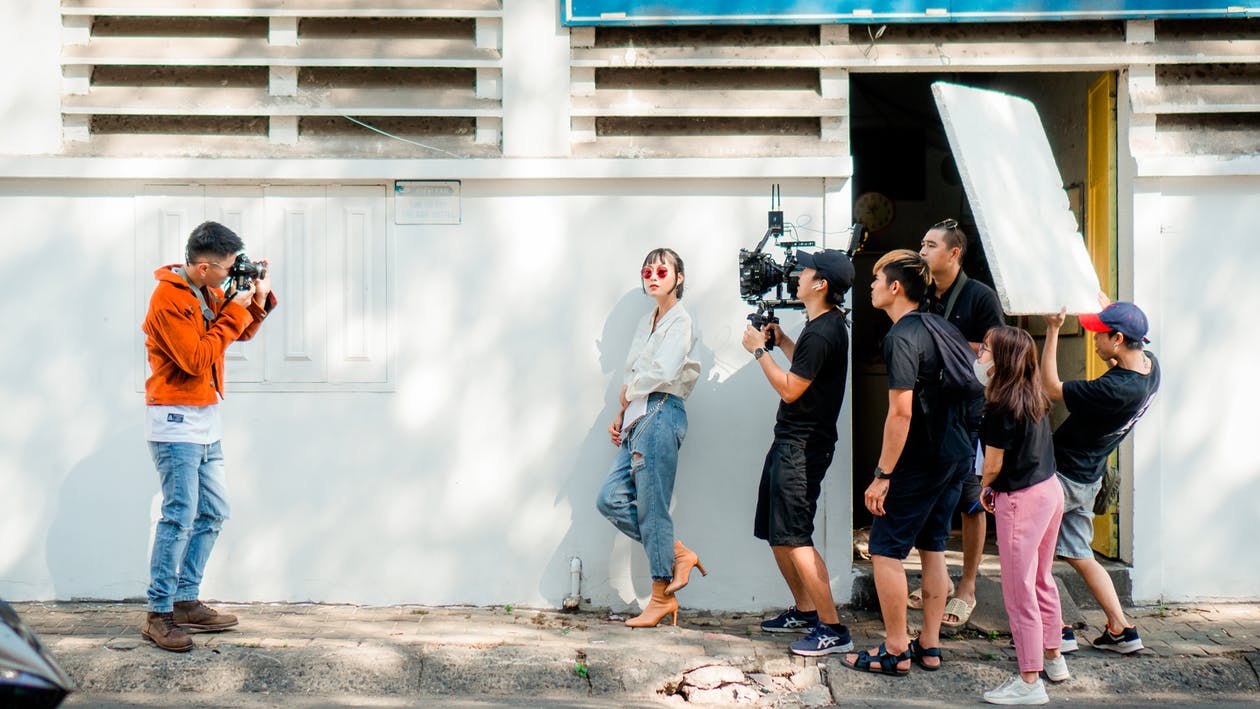 You can make a music video or short opening of a film


A DVD cover and posters



A magazine cover and article
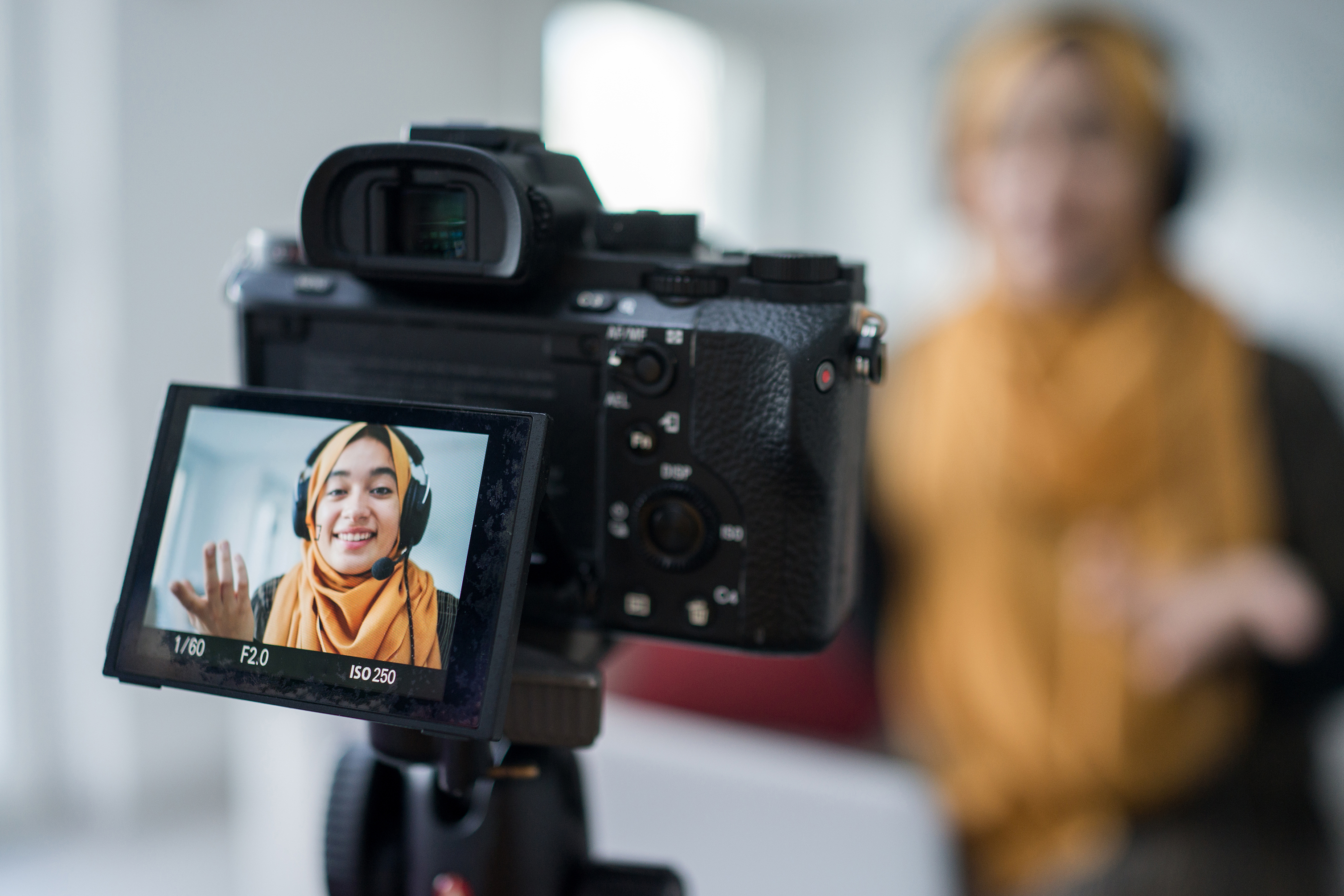 Contact us
lbell127@c2ken.net
lwallace947@c2ken.net